Quelles nouvelles réponses aux besoins des personnes en situation de handicap?
Présentation des intervenants:
Apporter des réponses mixtes : exemple d’une nouvelle modalité d’offre avec la Mas Hors les Murs
Marie-Aude Mathieu Directrice des établissements et services AIDERA Var

Favoriser la participation des personnes en situation de handicap
Audrey Serré Directrice Trisomie 21 Alpes-Maritimes
Alexandre Blois, directeur Pôle jeunesse Adapei Var Méditarrénnée

Réponse croisée entre le secteur de la psychiatrie et le secteur du handicap : exemple de l’équipe mobile de Pierrefeu 
 Hugo Priser et Cédric Compagnie, psychomotricien et éducateur spécialisé au CH de Pierrefeu
Taux d’équipements en Paca historiquement inférieur à la moyenne nationale
Offre non adaptée aux PHV
Les constats:
Politique nationale tournée vers l’inclusion
Situations critiques/complexes +++
Rupture de parcours/âge charnière
Augmentation du nombre d’amendements CRETON
Difficultés d’articulation avec le secteur psychiatrique
Les enjeux:
Comment garantir une prise en charge et un accompagnement à chaque personne en situation de handicap adaptés à toutes les étapes clés de la vie?

Comment améliorer la fluidité et la qualité des prises en charge ?

Comment rapprocher les différents acteurs d’un territoire ?
Proposer des solutions d’accompagnement souples et modulables: dispositif d’aller vers ».
Nausica: dispositif hors les murs
Aidera Var MAS La Goélette
Une plateforme au service des personnes avec TSA « sévères »
Objectif: Faciliter, coordonner et sécuriser un parcours de vie inclusif des personnes en proposant des accompagnements sous forme d’interventions dans le lieu de vie, d’accompagnements au sein de la MAS et d’activités dans la cité. 
Ouverture: 1er juillet 2022
15 adultes en file active
1 ES, 1 ME, 1 AES, 1 AS, 0,50 psychologue et 0,15 IDE.
Le dispositif aujourd’hui c’est
Un accompagnement sur mesure en couplant un partenariat avec un service d’aide à domicile, l’intervention des familles et l’intervention des professionnels de la MAS. Temps d’évaluation de 8 semaines.
Une sécurisation des parcours pour éviter les ruptures et accompagner l’évolution des besoins et envie de la personne: Amendements Cretons, volonté de rester à domicile, …
Une réponse à des situations d’urgence : familles vieillissantes, maladie d’un proche,  naissance d’un nouvel enfant, …
Un accès à de nombreuses activités de socialisation pour permettre l’épanouissement personnel au travers d’activités sportive, culturelle, citoyenne, … en partenariat avec les dispositifs existants.
Un suivi médical, paramédical et psychologique
Un offre pour les aidants en terme de répit et de guidance parentale
Les facteurs de réussite
La confiance des familles
La connaissance du handicap et la capacité d’évaluation
Temps important de coordination des partenaires et la formation des partenaires au TSA
La formation des équipes à l’intervention à domicile et des services d’aide à domicile à l’autisme
L’accompagnement des familles : guidance parentale
Les enjeux à venir
Le besoin de répit important des familles, y compris sur de l’accueil à la journée
Le transport: coût et temps de déplacement
Poursuivre la transformation de la MAS en plateforme ressource au service des personnes avec TSA
Favoriser la participation des personnes en situation de handicap
Le Dispositif d’Assistance au Projet de Vie (DAPV)

Trisomie 21 Alpes-Maritimes
Adapei Var-Méditerranée
CONTEXTE DU DÉPLOIEMENT DES DISPOSITIFS D’APPUI À L’AUTODÉTERMINATION
L’AMBITION DU DAPV
Renforcer le pouvoir d’agir des personnes à formuler leur projet de vie,
 Leur permettre de faire valoir leurs choix, leurs souhaits et leurs préférences, et du besoin qu’elles estiment être prioritaire à couvrir dans le respect de leurs droits fondamentaux,
 Des parcours de vie construits selon les envies des personnes et non seulement selon l’offre disponible sur le territoire,
 Participer à la création d’une société plus inclusive.
LES FONDAMENTAUX DE L’ORGANISATION DU PROJET
COMME TOUT PROJET, LE PROJET DE VIE NÉCESSITE DE DÉFINIR LES MODALITÉS DE PILOTAGE ET LES RÔLES :
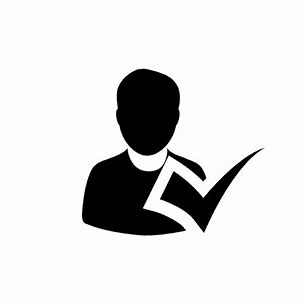 L’Assistant à Maitrise d’Ouvrage (AMO)
Les professionnels APPV se situant aux côtés de la famille
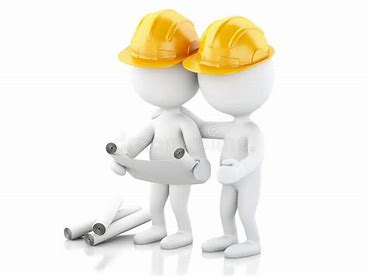 Le Maître d’Ouvrage (MOA)
Le décisionnaire du projet (famille)
Les Maîtres d’Œuvre (MOE)
Les acteurs de la réalisation du projet, professionnels ayant une expertise : acteurs de la santé, du social, du médico-social, du droit commun ou du droit spécialisé
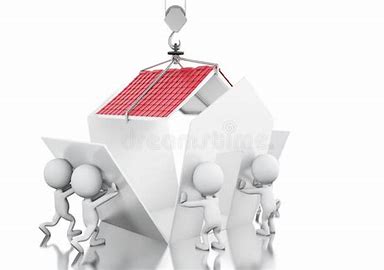 15
15
[Speaker Notes: Sonia]
DAPV : UN DISPOSITIF DU CÔTÉ DE LA DEMANDE
Projet de vie
Assistant-e social-e
Prestataire de services
Coordinateur-trice de parcours
Référent-e
Interlocuteur-trice des partenaires
Soutien le projet des familles
En retrait afin que la famille prenne sa place
Facilite l’accès aux droits et à leur exercice
Médiateur-trice
Défenseur des droits
CE QUE L’APPV N’EST PAS
Compétences de la famille (MOA)
Compétences acteurs du droit commun et spécialisé (MOE)
APPV (AMO)
UN ACCOMPAGNEMENT EN 3 PHASES
Conditions d’accès :
Comment contacter le dispositif :
Où se passent les rendez-vous ?
Pas de notification
Habiter sur le département
Tout âge, tout handicap
Gratuit
Numéro de téléphone
Mail
permanences
A domicile
Lieu souhaité 
Dans un bureau
En visio
LE DAPV, EN PRATIQUE
CERTIFICAT DE COMPÉTENCES - CC APPV (OF : CNAM PACA)
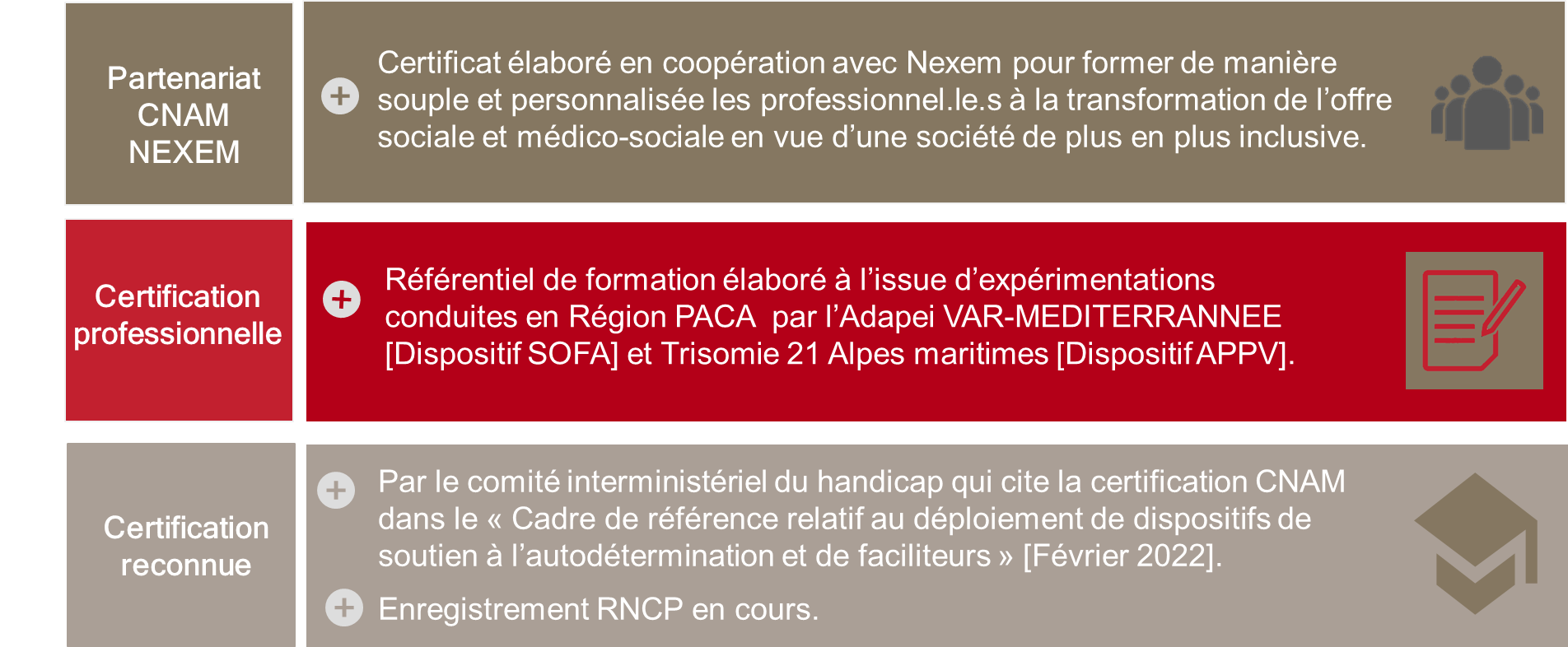 QUELQUES REPERES CLES
Dispositif déployé dans les Alpes-Maritimes et le Var
Dispositif en cours de déploiement dans les Bouches du Rhône (démarrage avril 2023), dans les Hautes-Alpes et les Alpes de Haute Provence (2nd trimestre 2023) et Vaucluse (4ème trimestre 2023)
Public enfant : 53% des demandes concernent l’accès aux droits / 88% des demandes concernent des enfants scolarisés dans le droit commun.
Public adulte : 38% des demandes d’accompagnement concernent de jeunes adultes de 19 à 26 ans en rupture de parcours / 30% des demandes d’accompagnement concernent des personnes avec la survenue de problématiques nouvelles comme le vieillissement des personnes elles-mêmes ou de leurs proches aidants.
Faciliter l’articulation entre le secteur psychiatrique et le secteur médico-social:
Centre Hospitalier Henri Guérin
Service Adulte Autisme
Le groupe de travail constitué par notre ARS a recommandé à juste titre un projet de soins coordonné pour ces adultes avec TSA

Le projet de service comprendra :

L’hospitalisation temps plein (HTP)

L’hospitalisation de jour (HDJ) 

L’équipe mobile (EM)
Les différentes prises en charge actuelles
Concernant l’hospitalisation temps plein (HTP)
12 lits dont 2 lits de répit

Concernant l’équipe mobile
Effectif partagé avec le temps plein
En évolution constante (équipe embryonnaire)
Augmentation des sollicitations concernant des patients sans DI
Nos perspectives, nos besoins
La pertinence d’un suivi des soins complémentaire grâce à l’hôpital de jour
La demande croissante de diagnostics et d’évaluations fonctionnelles
Le besoin de formation spécifique aux particularités du public TSA avec ou sans DI
Le fonctionnement indissociable entre les 3 activités (HTP, HDJ, EM)
Les problématiques rencontrées
Des demandes de plus en plus fréquentes et hors secteur (département 04, 05…)

Etablissement médico-sociaux parfois démunis face aux patients TSA complexes

Besoin croissant de moyens humains et matériel